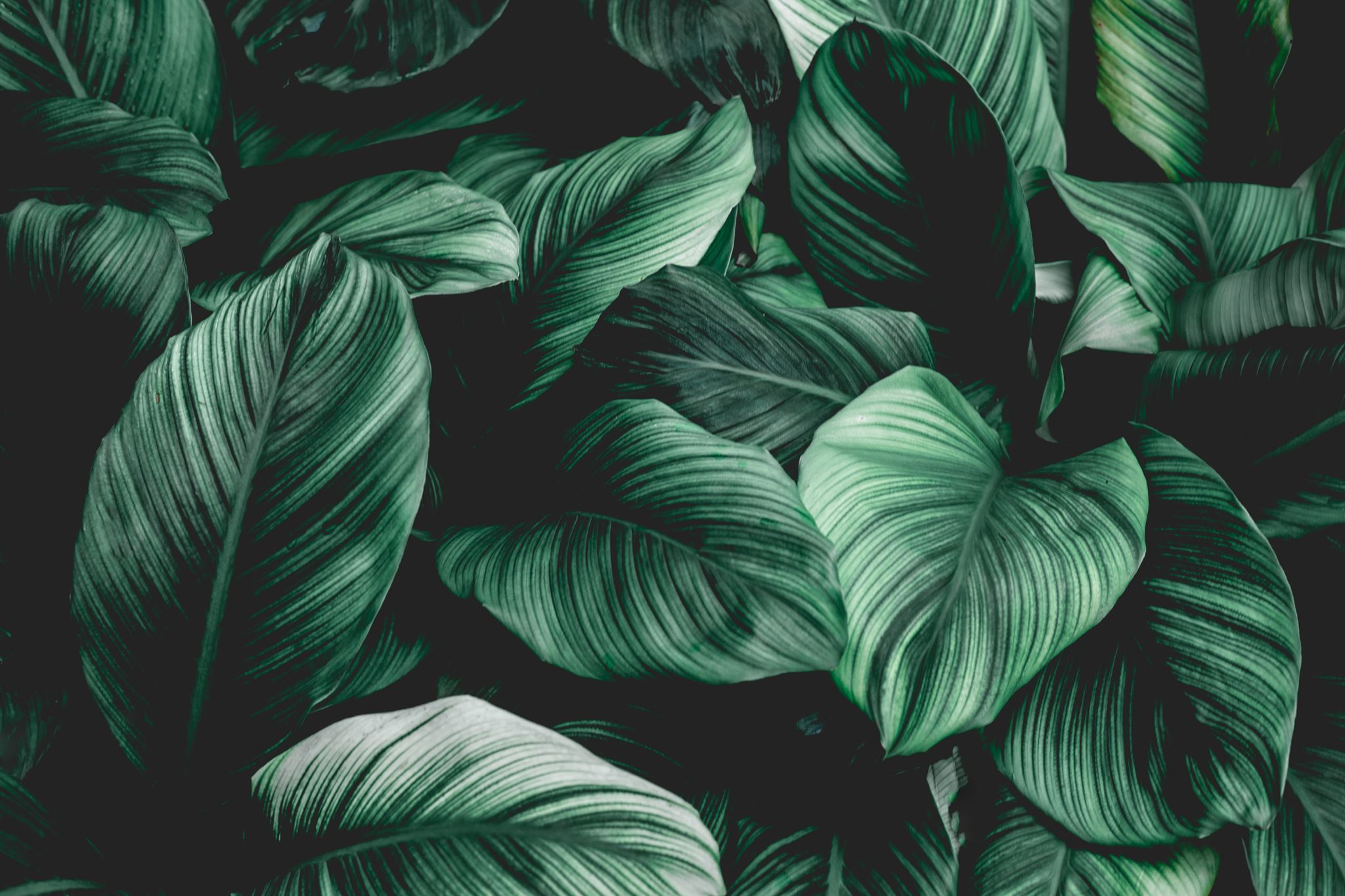 Grossmont Wellness Interest Survey Results
PD Committee
10/18/2023
Survey Information
12 question survey created by VEBA
Survey open from 8/31/23 to 9/30/23
Emails sent out via Grossmont Site listserv
177 respondents
Personally, is health & wellness important to you?
175 or 98.87% responded Yes
Do you feel that wellbeing is important and/or part of the culture at your site?
Yes: 44.25%
No: 40.23%
Other: 15.52%

"It depends on which department you work in"
"Maybe but not reinforced or encouraged"
Are you interested in participating in a wellness program at work?
167 or 95.43% responded Yes
Top 6 Wellbeing activities respondents would be most likely to participate in:
Meditation & Mindfulness 
Deep Stretch
Strength Training with Resistance Bands
Yoga
Sound Healing
Dance fitness/Zumba

*21.05% (36) provided an "other" response
Top 5 Wellness Topics of Interest
Very Interested
Work/Life Balance
Emotional/Mental Wellbeing
Stress Management
Physical Activity
Women's Health
Interested
Healthy Aging
Sleep Quality
Healthy Cooking/Nutrition
Emotional/Mental Wellbeing
Physical Activity
If a topic is of interest to you, how would you like to participate?
Onsite Workshops/Lunch & Learns
Group Activities & Support
Online Programs
One-on-One Coaching/Counseling
Self-Directed Programs (Toolkits/Apps)
What time of day would be best for you to participate in a wellness activity?
During the workday: 57.06%
During lunch break: 55.93%
After work: 53.11%
Before work: 23.73%
[Speaker Notes: Select all that apply]
What kind of incentive do you think would motivate you and your dependents to participate?
Improved health: 73.14%
I would participate without an incentive: 56.57%
Prizes, gift cards, raffle items: 37.71%
Incentives would not encourage me to participate: 14.86%
Recognition events/celebrations: 8.57%
How would you like to receive information on wellness activities?
95.48% - Email
42.37% - Dedicated Website
Barriers that would prevent you from participating:
Time inconvenience (86.71%)
Pressure to get my work done/high workload (52.6%)
Location of activities/offerings (49.13%)
Limited information on activities/offerings (29.48%)
Lack of management support (25.43%)
I am worried about confidentiality of my health information (19.65%)